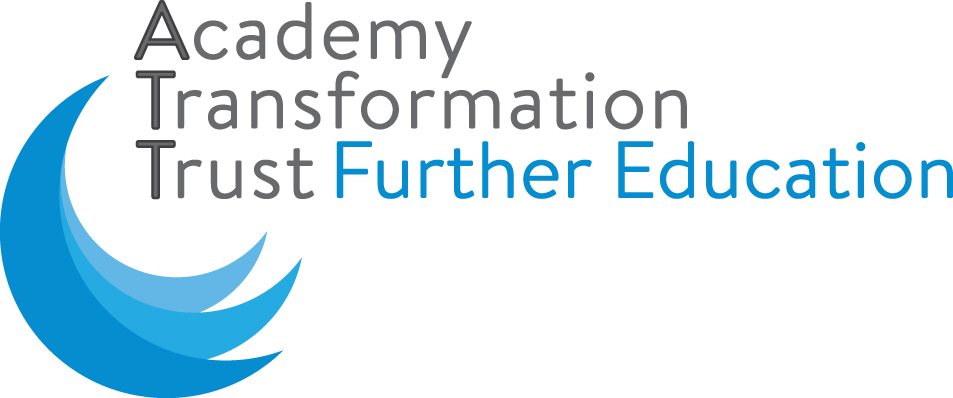 Heather Bowerman​
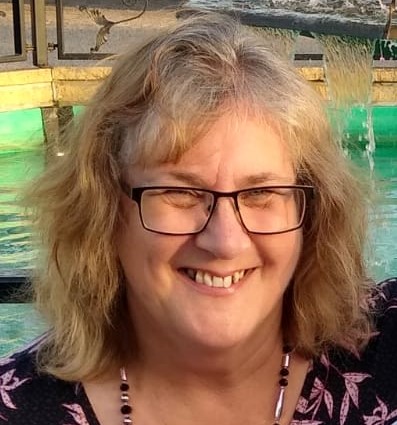 Careers Education Information Advice Guidance
Email – h.bowerman@attfe.org.uk
Telephone – 07549 944500
Careers Adviser
1.5
1
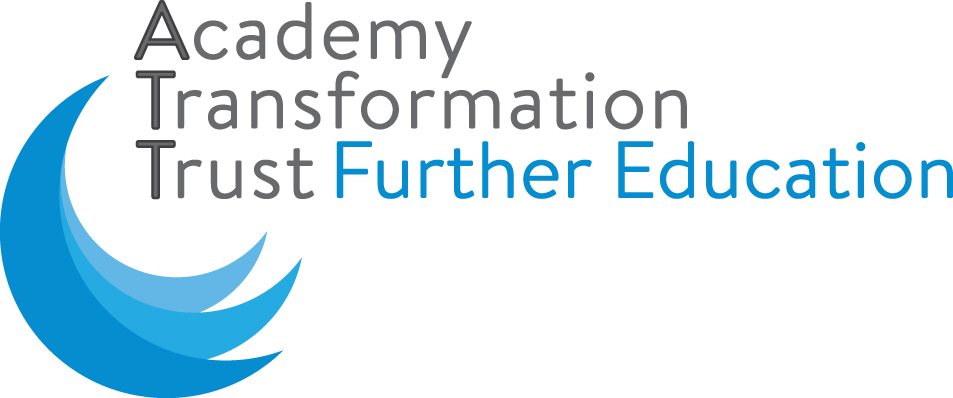 What will you will expect?
All our learners are entitled to have access to information, advice and guidance that will support them on their career pathway.
Meetings are confidential and where you can discuss your thoughts and ideas or simply for advice as to what to do next.
It is a free impartial service, just speak to your tutor to arrange, or contact Heather directly.
h.Bowerman@attfe.org.uk
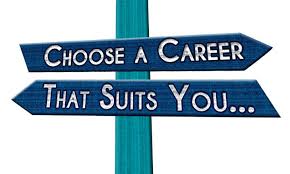 1.5
2
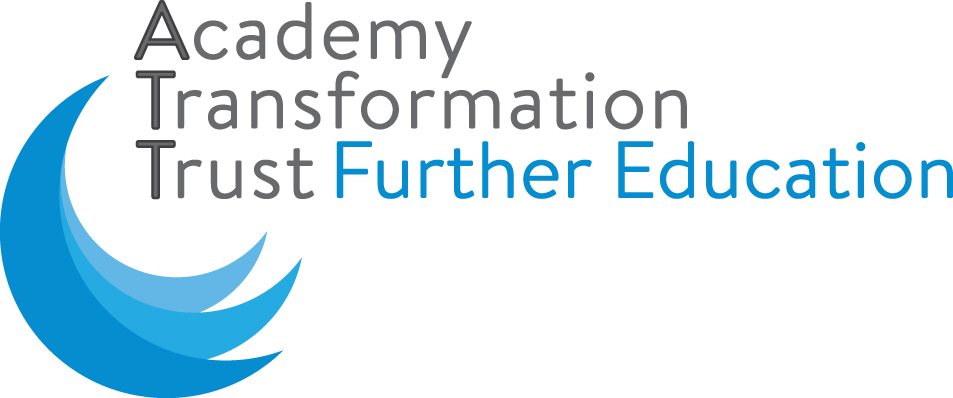 New for 2022 – 23 D2N2 Start
ATTFE College have invested in a platform that will support learners on their career pathways.  A one stop shop to learn about access to further education, employment, apprenticeships, T Levels and so much more.
No need to search for multiple web sites, just visit this one for CV and personal development support.
All information is based around the Derbyshire and Nottinghamshire area (D2N2), looking at industry, employers and vacancies in the area where you live.

Look at the web site by following this link: https://d2n2.startprofile.com/page/home-page

Open new avenues for your future!
1.5
3
What is LMI Labour Market Information?
Knowing about LMI helps you in your search for employment or education. It is knowledge that links you to the people and places that help you to make informed decisions about your future.  Below are some examples.

Skills, career pathways and progression routes
Job applications and interviews
Educational institutions, courses, qualifications, entry requirements and costs
Employment sectors, employers, jobs, salaries and employment trends
Jobs, training and apprenticeships
Job demands and working life
Financial planning
Virtual work experience
1.5
4
Want to know about the Labour Market, locally and nationally?
Places where you can find that information are:
DWP – the Job Centre
Job vacancy providers like Linkedin, Reed and Indeed
The National Careers Service - https://nationalcareers.service.gov.uk
The Government through the Gov.uk web site
The local newspaper i.e. The Chad.  They will report on new business coming into the area and companies that are looking for new staff
The television through news reports
NOMIS - https://www.nomisweb.co.uk
Talking to a variety of people
Colleges and Higher Education
Apprenticeship web sites
D2N2 Start careers platform https://d2n2.startprofile.com/page/home-page
1.5
5
Who is employing in your area?
ATTFE now have access to Labour Market Information direct from your local and national areas.  This will help you to plan your career knowing what is likely to change in the future.
According to the latest data reports from Lightcast for the Ashfield & Ollerton areas.
Over the last 5 years actual job postings increased in the range of 1200 to 3000 and this trend is aiming higher
The average salary in these areas is around £27,500
Top three growing industries in Ashfield are: Hospital activities, Warehousing & Storage and Primary Education
The top three growing industries in the Ollerton area are: Warehousing & Storage, Holiday and short stay accommodation, Manufacture of Bread, Fresh Pastry goods and Cakes
The top businesses employing are:
The biggest employers in the Ashfield area are in Hospital Activities followed by Manufacturing, Wholesale & Retail and Repair of Motor Vehicles and motorcycles
The biggest employers in the Ollerton area are in Wholesale & Retail, Repair of Motor Vehicles and Motorcycles, Manufacturing and Human Health and Social Work activities
This data is regularly updated.
1.5
6
Further Education
There are many further education providers both locally, nationally and online.  They each offer a variety of courses for you to choose from.  It is good practice to know how each can support your short, and long-term plans. Examples include:
Home - Academy Transformation Trust Further Education (attfe.org.uk)
Learning & Skills | Inspire - Culture, Learning, Libraries (inspireculture.org.uk)
West Notts College - Mansfield (wnc.ac.uk)
Chesterfield College : Chesterfield College (chesterfield.ac.uk)
Open University  (https://www.open.ac.uk)
Nottingham Trent University (ntu.ac.uk)
Nottingham College (nottinghamcollege.ac.uk)
Home - North Notts College (nnc.ac.uk)
1.5
7
What transferable skills do you have?
Find out more about your personality and discover transferable skills that you have.  These are skills that can be used across home, life and work.
Visit D2N2 Start platform and create a profile for yourself.  This will link to questionnaires around skills, strengths and goals.
https://d2n2.startprofile.com/page/home-page

Complete Careers Quiz – learn what industry you may want to work in.
https://careersquiz.complete-careers.com/?_ga=2.71411735.526952000.1649677291-1269650772.1649677291
1.5
8
Looking for Employment?
Here are some examples of web sites that offer employment in various sectors. 

https://www.monster.co.uk/
https://www.jobsite.co.uk/
https://www.gov.uk/find-a-job
https://nottinghamshire.gov.uk/jobs
Https://jobshelp.campaign.gov.uk
https://www.sfh-tr.nhs.uk/work-for-us/our-vacancies
Find a job (dwp.gov.uk)
Opportunities in Notts www.oppsinnotts.co.uk
Indeed https://uk.indeed.com/
1.5
9
Looking for an Apprenticeship
An apprenticeship is paid employment while working towards a qualification.  You can be any age to work towards an Apprenticeship.  As an adult learner, it can be an alternative way to a university degree.
Have a look on these web sites.
https://www.gov.uk/apply-apprenticeship
https://amazingapprenticeships.com/resources
https://www.wnc.ac.uk/Apprenticeships/apprenticeship-courses.aspx
https://www.prospects.ac.uk/jobs-and-work-experience/apprenticeships
https://www.myworldofwork.co.uk/apprenticeships
1.5
10
Displays and Resources
For further information, careers noticeboards and displays are situated at:
Sutton Community Academy in The Attic Café and Open Learning at
Dukeries Academy. 
The Careers Team also have a selection of resources available for tutors to use with their learners.  These are available on a rota basis.
Contact Heather to access h.bowerman@attfe.org.uk
1.5
11
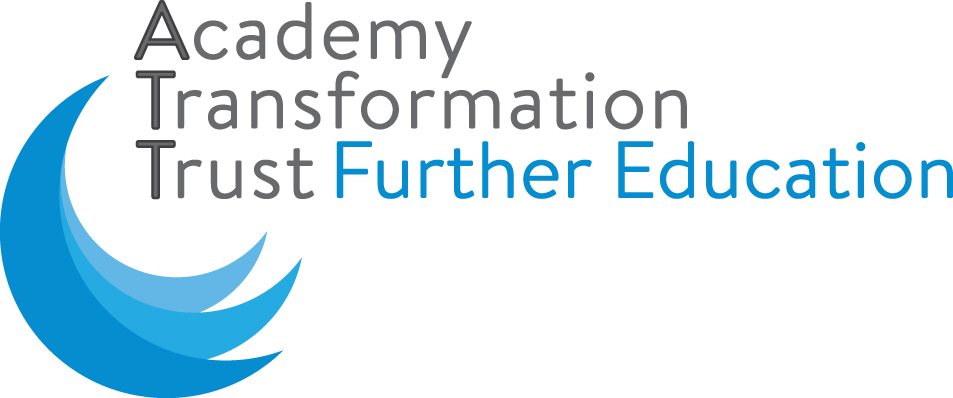 Looking forward to supporting you!
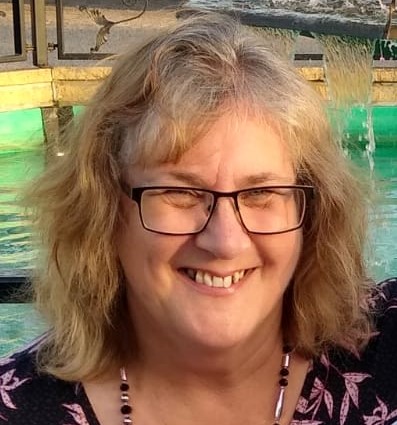 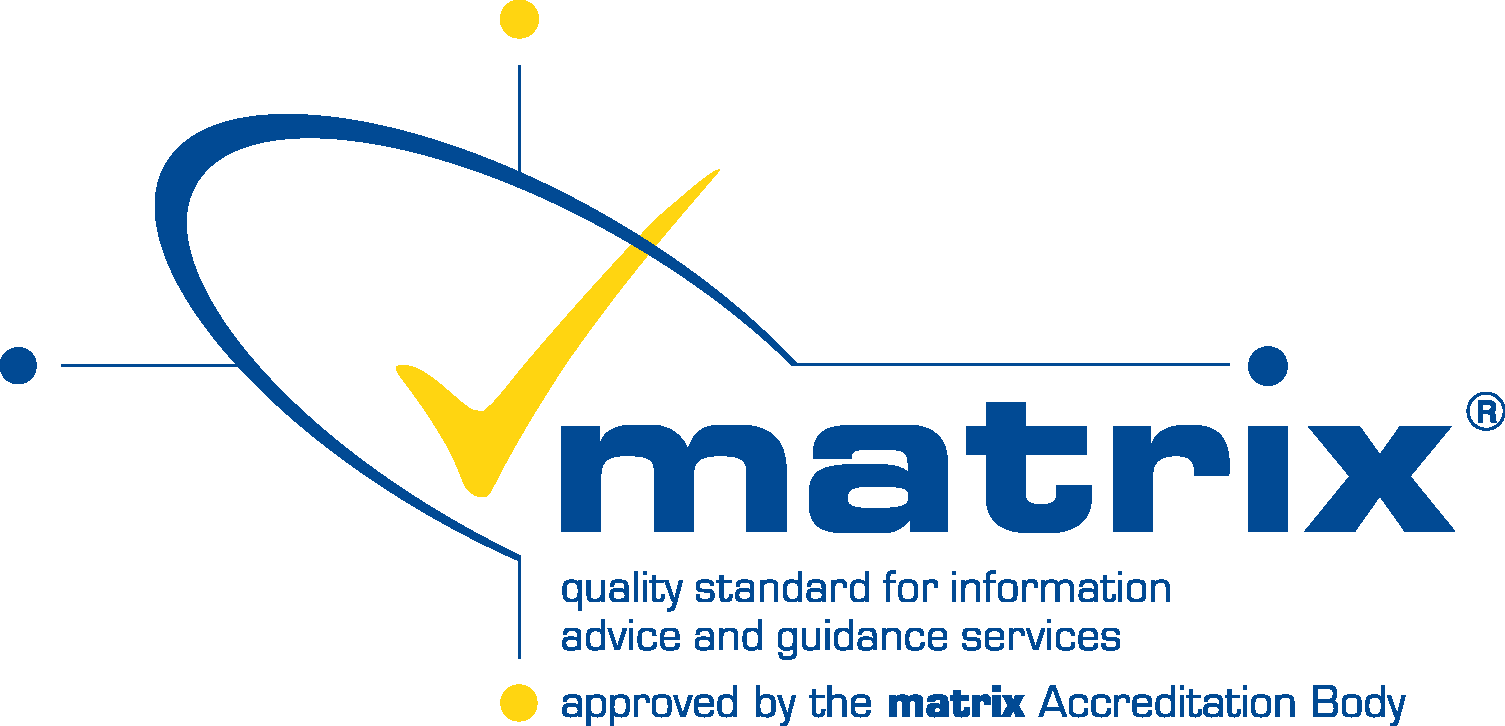 1.5
12